МБДОУ «Детский сад « 20»
Здоровьесберегающие технологии в музыкальном развитии дошкольника
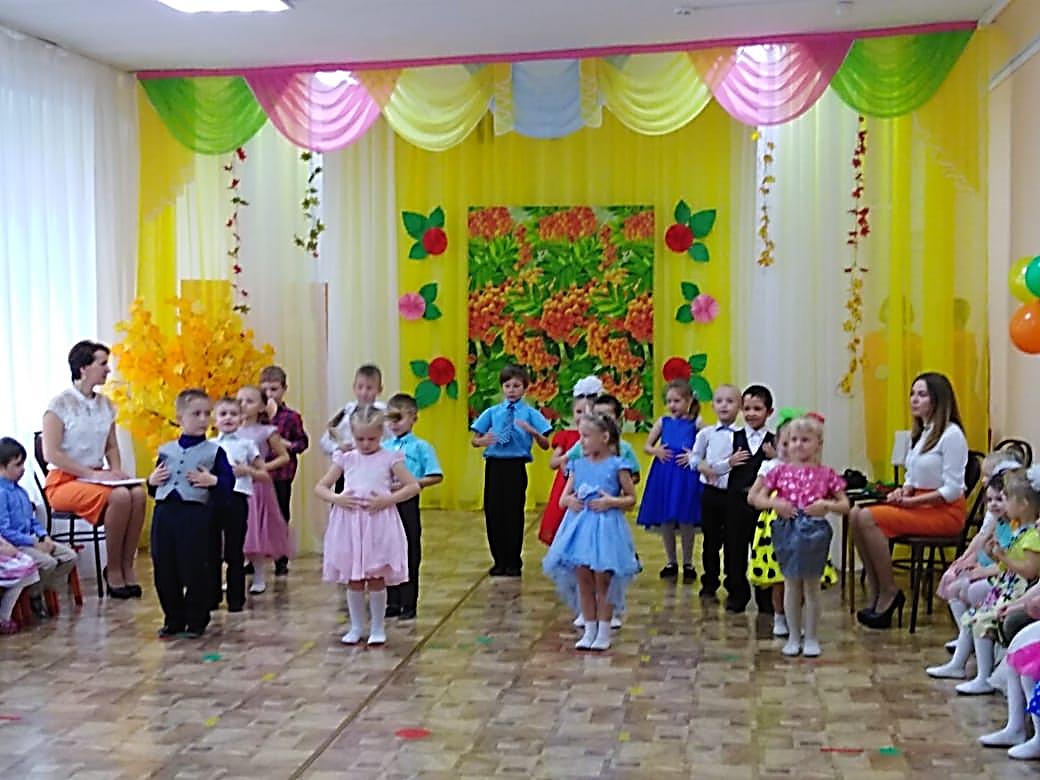 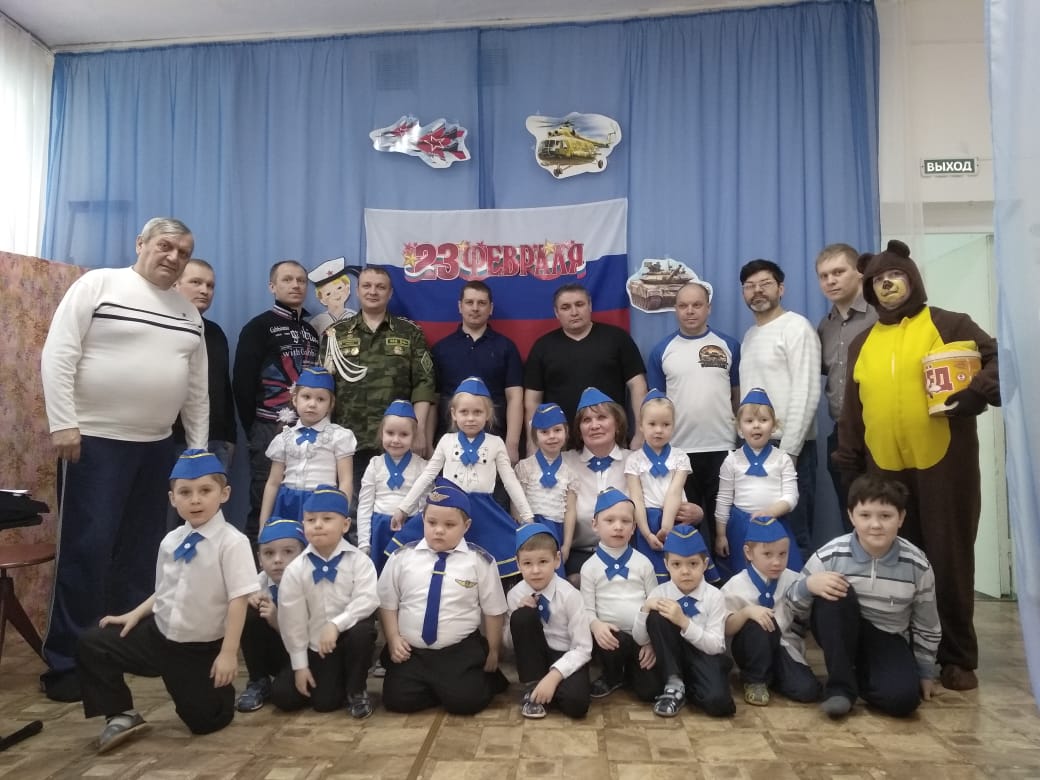 Подготовила :  И.К.Тетюева, музыкальный руководитель
Здоровьесберегающие технологии
Это система мер, направленных на улучшение здоровья участников образовательного процесса.
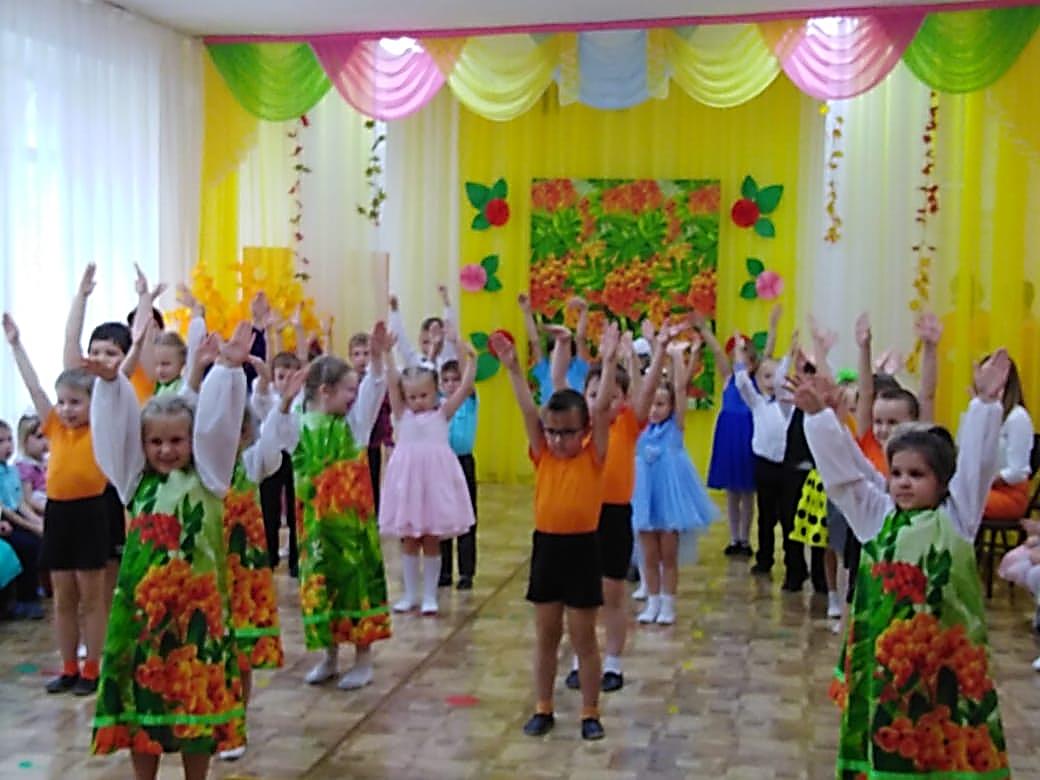 Виды музыкальной деятельности, помогающие здоровьесбережению.
Дыхательные упражнения;
Речевые упражнения;
Двигательные упражнения,
  ритмопластика;
Пение;
Восприятие музыки
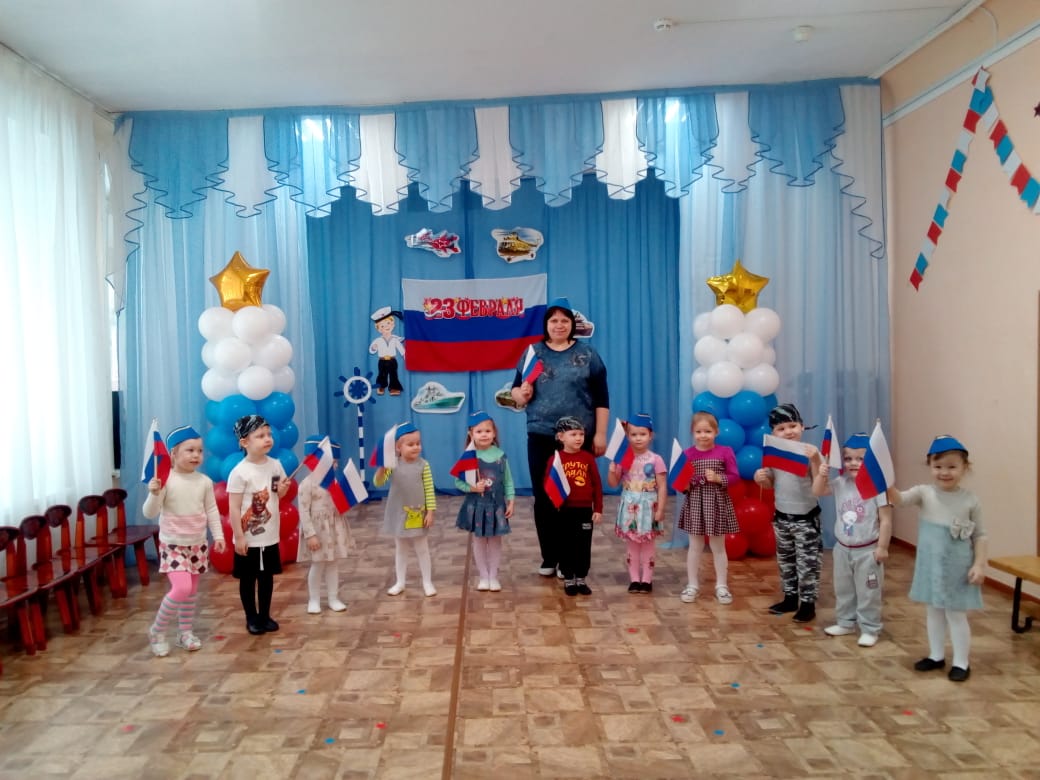 Этюды на расслабление мышц
Сосулька
         У нас под крышей         Белый гвоздь висит,         Солнце взойдет,         Гвоздь упадет.         (В. Селиверстов)
Первая и вторая строчки: руки над головой.
Третья и четвертая строчки: уронить расслабленные руки и присесть.
Шалтай-Болтай
         Шалтай-Болтай         Сидел на стене.         Шалтай-Болтай         Свалился во сне.          
               (С. Маршак)
Ребенок поворачивает туловище вправо-влево, руки свободно болтаются, как у тряпичной куклы.На слова "свалился во сне" резко наклонить корпус тела вниз.
"Кто много поет, того хворь не берет!"
звук “а - а” массирует глотку, гортань, щитовидную железу;
звук “о - о” оздоровляет среднюю часть груди; 
звук “о - и - о - и” массирует сердце; 
звук “а - у - э - и” помогает всему организму в целом.
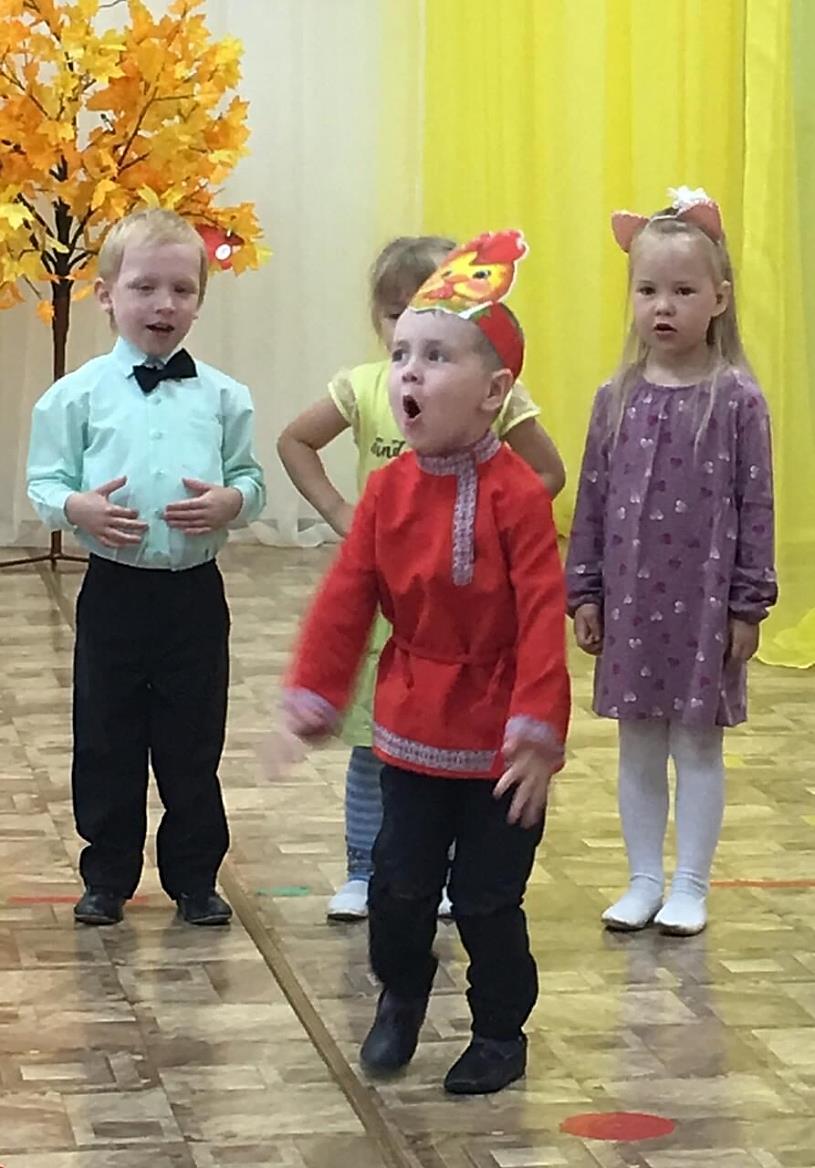 Игры на развитие внимания
Канон 
Цель игры:      Развивать волевое внимание.
Играющие стоят по кругу. Под народную хороводную песню  дети по очереди делают следующие движения: один приседает и встает, другой хлопает в ладоши, третий приседает и встает и т. д.

Запомни свою позу
Цель игры:     Развивать моторно-слуховую память.
Дети стоят в кругу или в разных углах зала, каждый ребенок должен встать в какую-нибудь позу и запомнить ее. Когда зазвучит музыка, все дети разбегаются, с ее окончанием они должны вернуться на свои места и встать в ту же позу.
Будь внимателен!
Цель игры:     Стимулировать внимание, учить быстро и точно реагировать на звуковые сигналы.
Дети шагают под "Марш" С. Прокофьева.Затем на слово "Зайчики", произнесенное ведущим, дети должны начать прыгать.На слово "лошадки" - как бы ударять "копытом" об пол.На слово "раки" - пятиться.На слово "птицы" - бегать, раскинув руки в стороны.На слово "аист" - стоять на одной ноге.
Реализация здоровьесберегающих технологий
Зависит от многих составляющих:
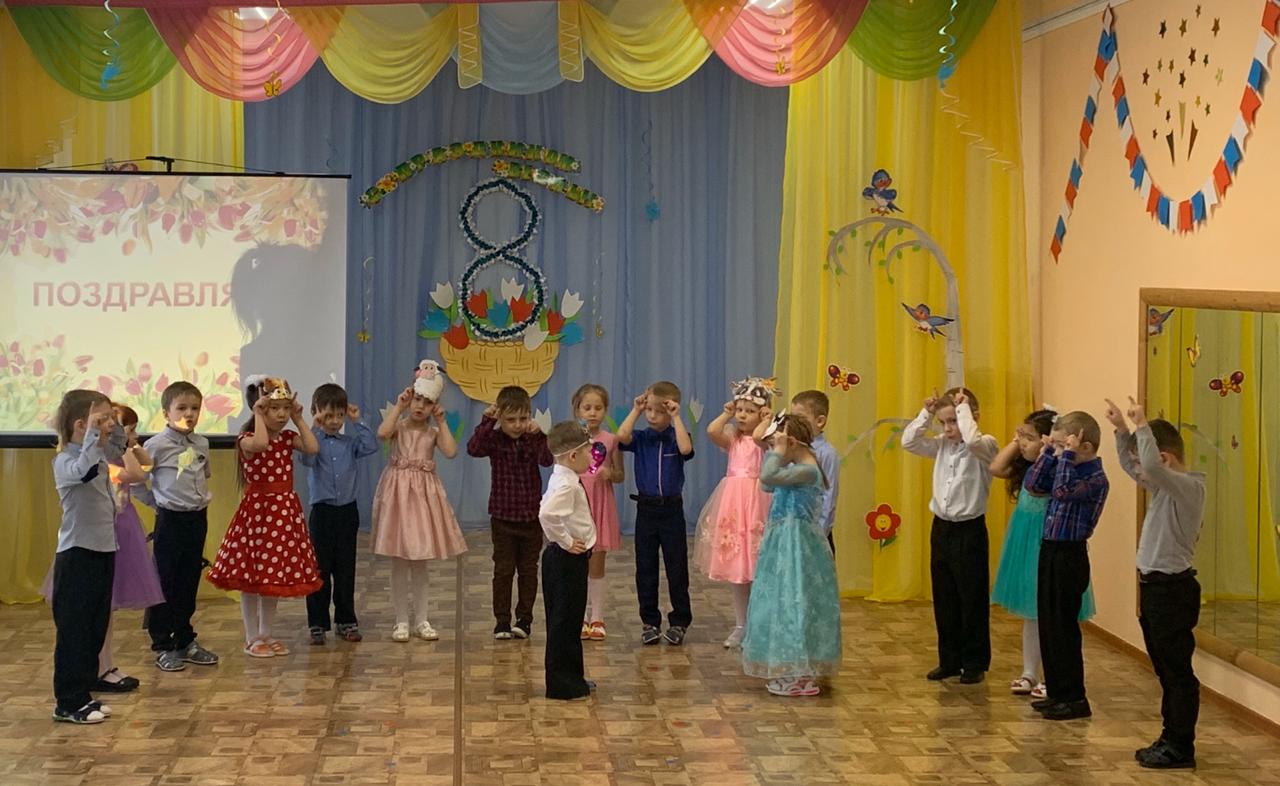 активного участия в этом процессе самих детей;
 создание здоровьесберегающей среды;
высокой профессиональной компетентности педагогов;
планомерной работы с родителями;
тесного взаимодействия с социально-культурной сферой.
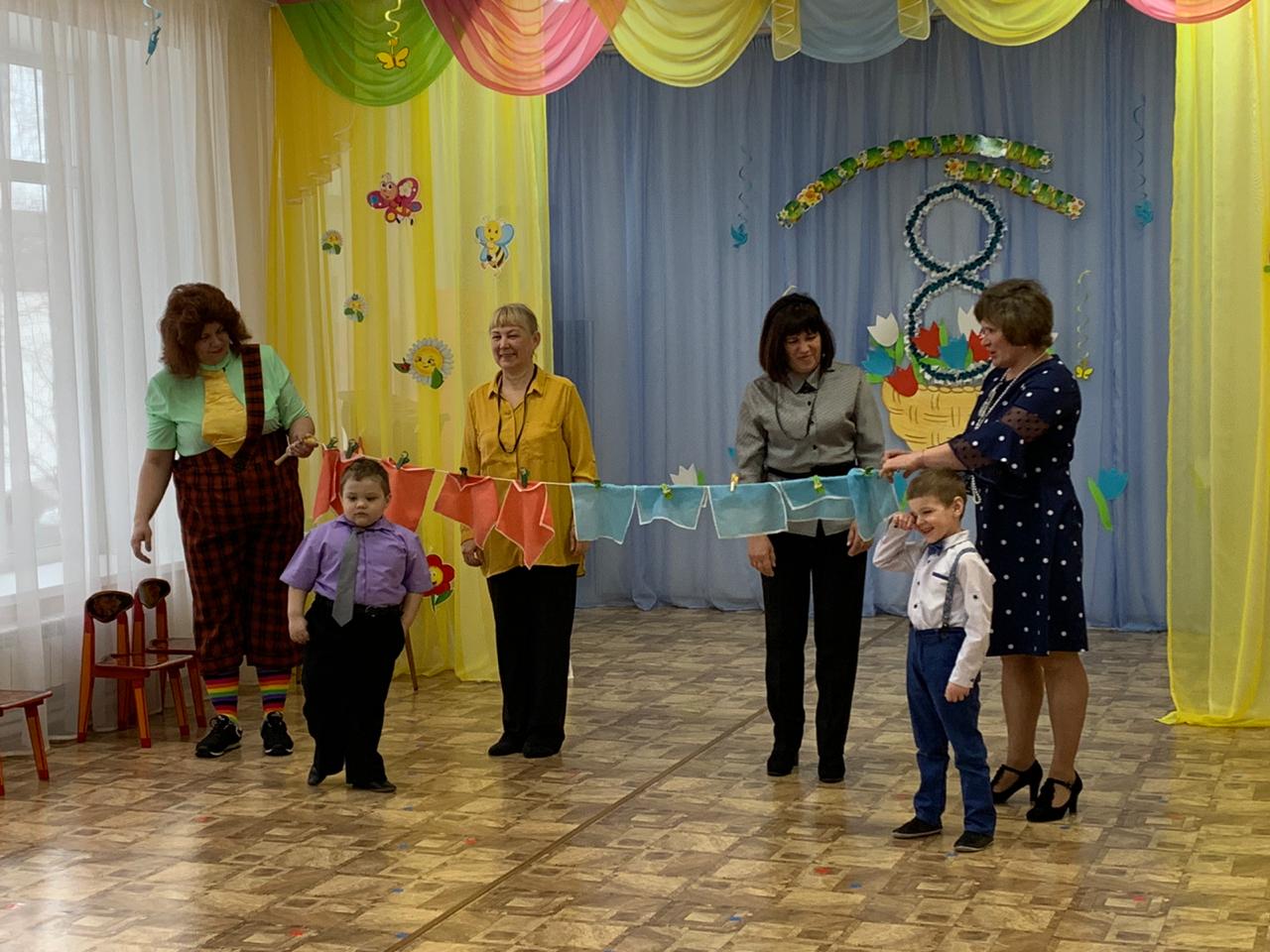 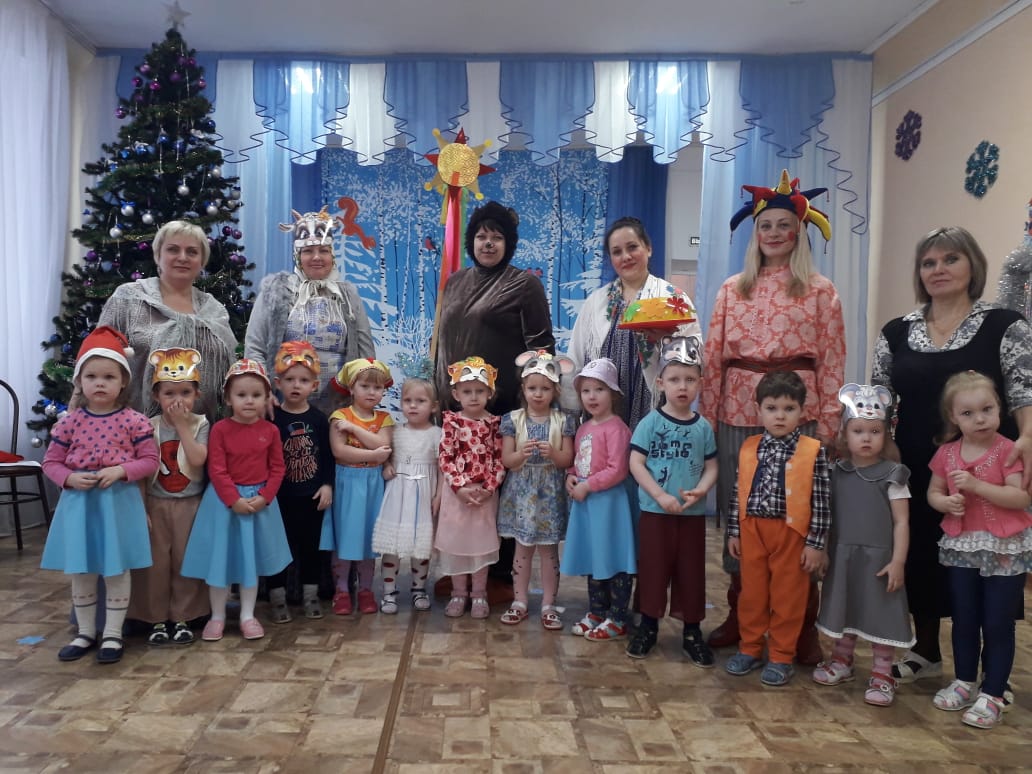 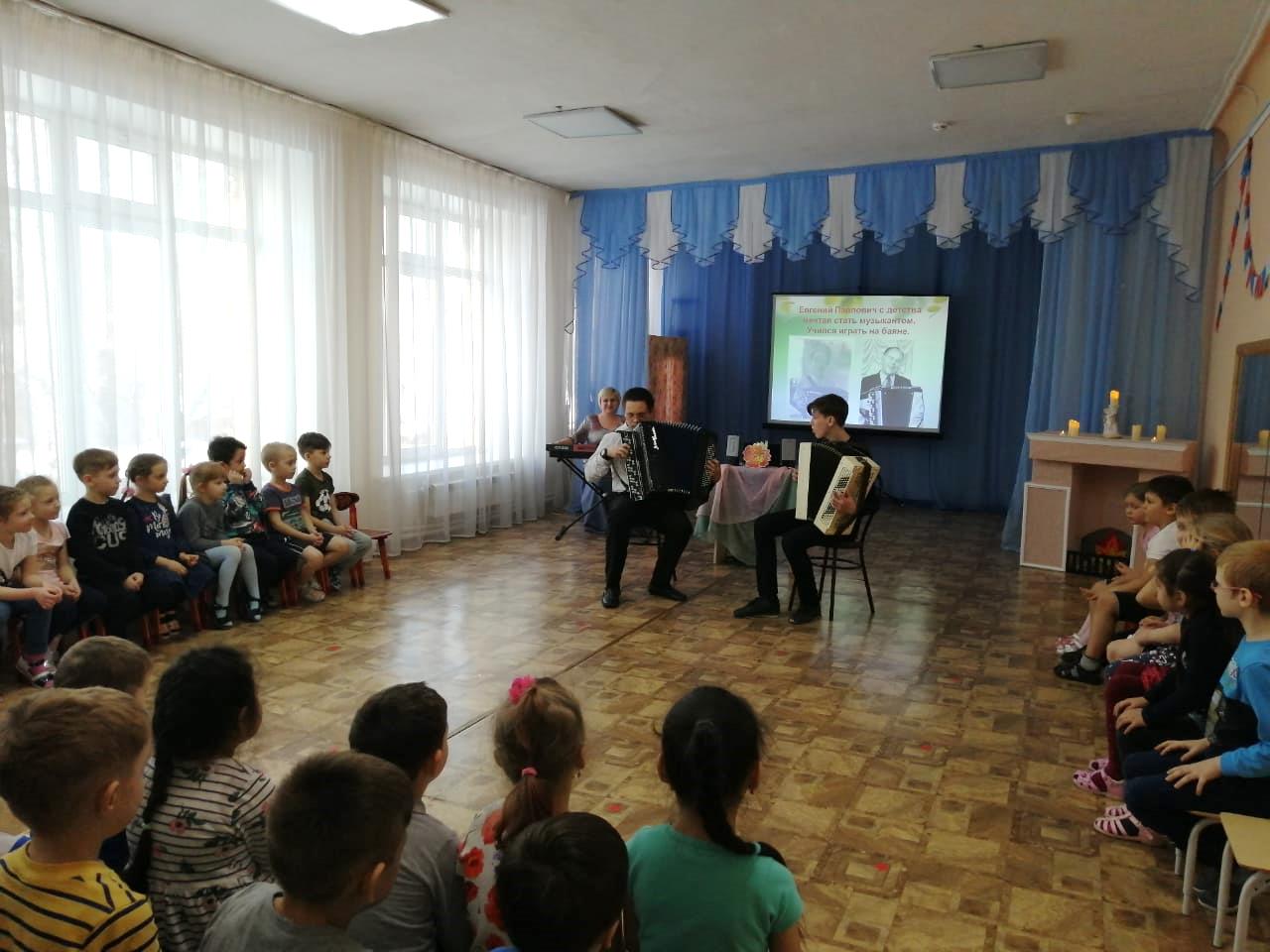 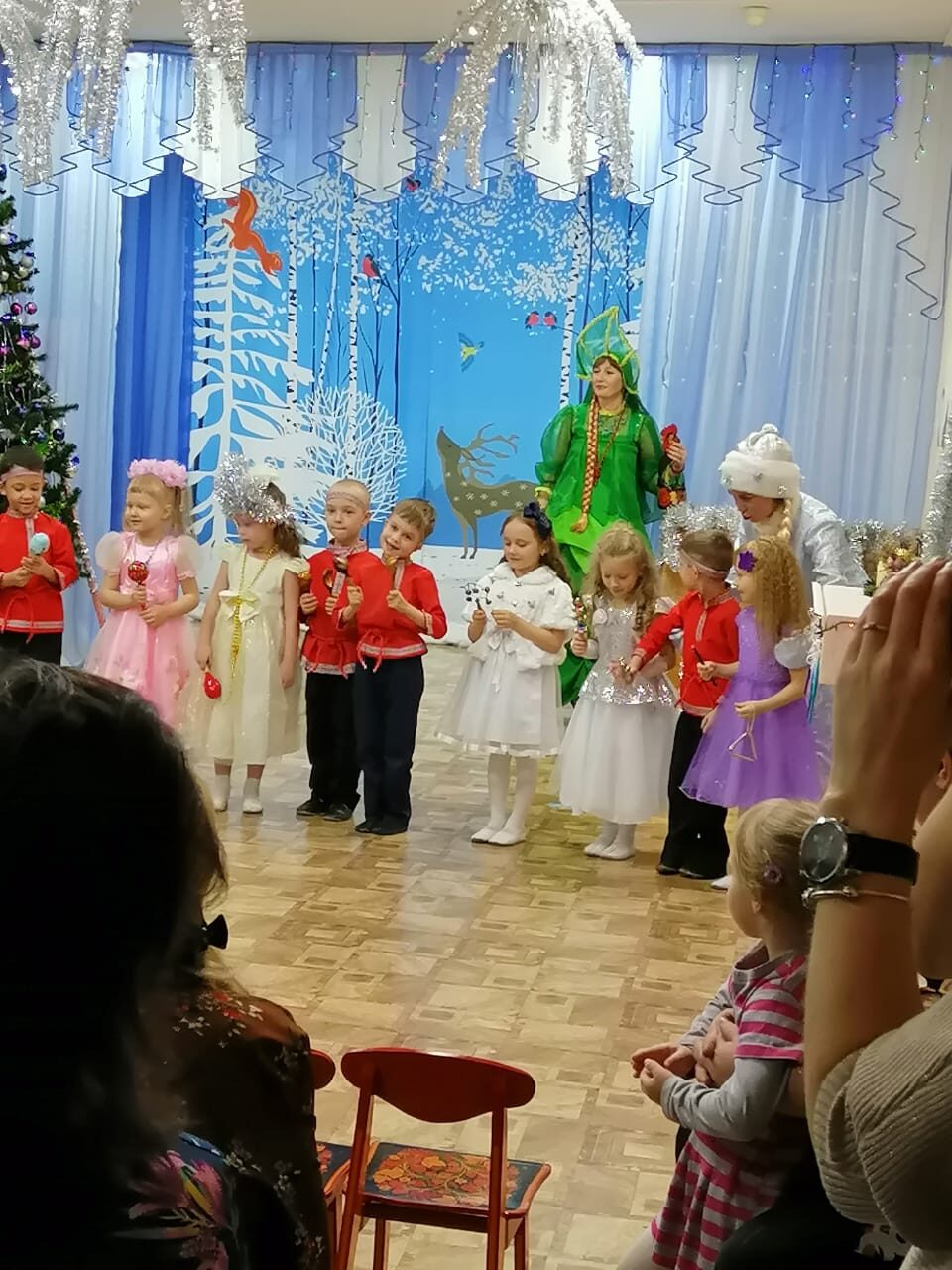 Результаты музыкально-оздоровительной работы
Повышение уровня развития музыкальных и творческих способностей детей;
Стабильность эмоционального благополучия каждого ребенка;
Повышение уровня речевого развития;
Снижение уровня заболеваемости;
Стабильность физической и умственной работоспособности во всех сезонах года, не зависимо от погоды.
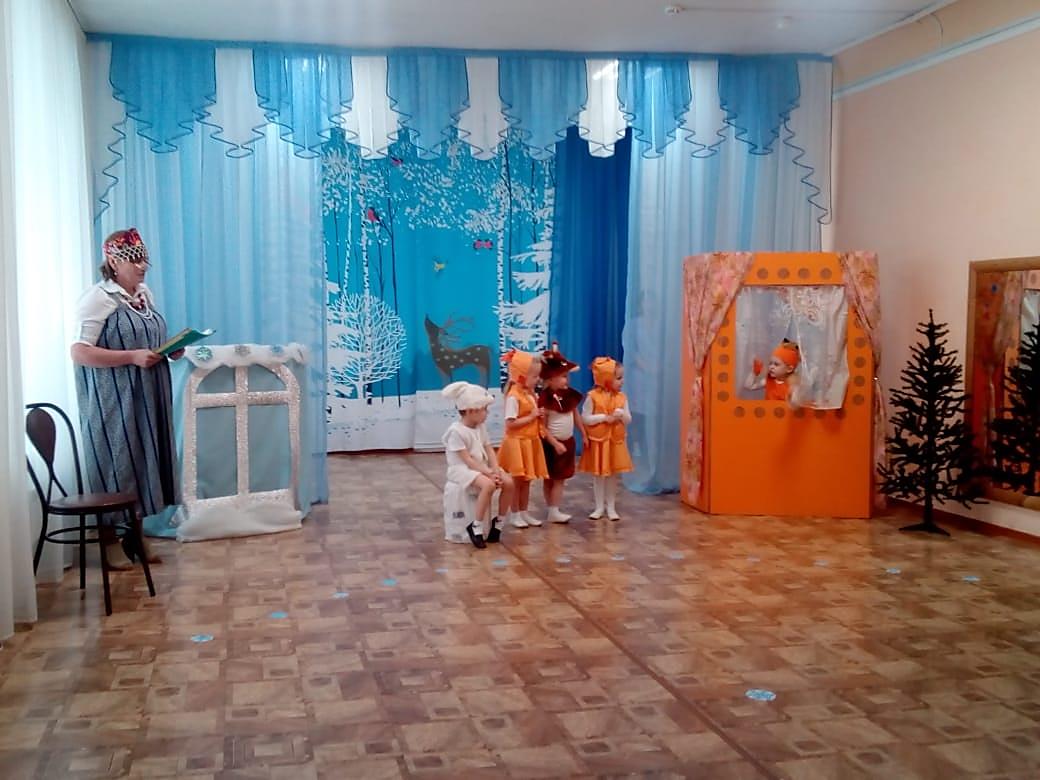 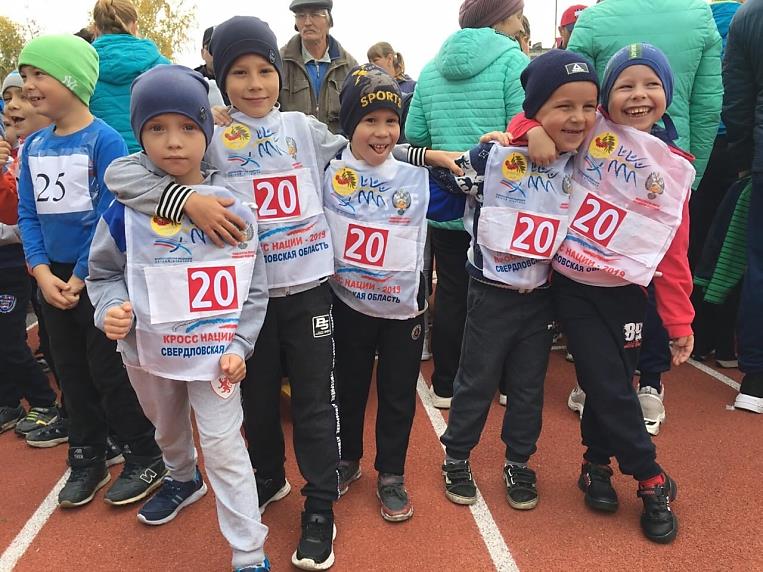 «Здоровье – это состояние  полного физического, душевного и социального благополучия, а не только отсутствие болезней или физических недостатков».                                                       Всемирная  организация  здравоохранения
Здоровым может считаться человек, который отличается гармоническим развитием и хорошо адаптирован к окружающей его физической и социальной среде.

Здоровье не означает просто отсутствие болезней: это нечто положительное, это жизнерадостное и охотное выполнение обязанностей, которые жизнь возлагает на человека»
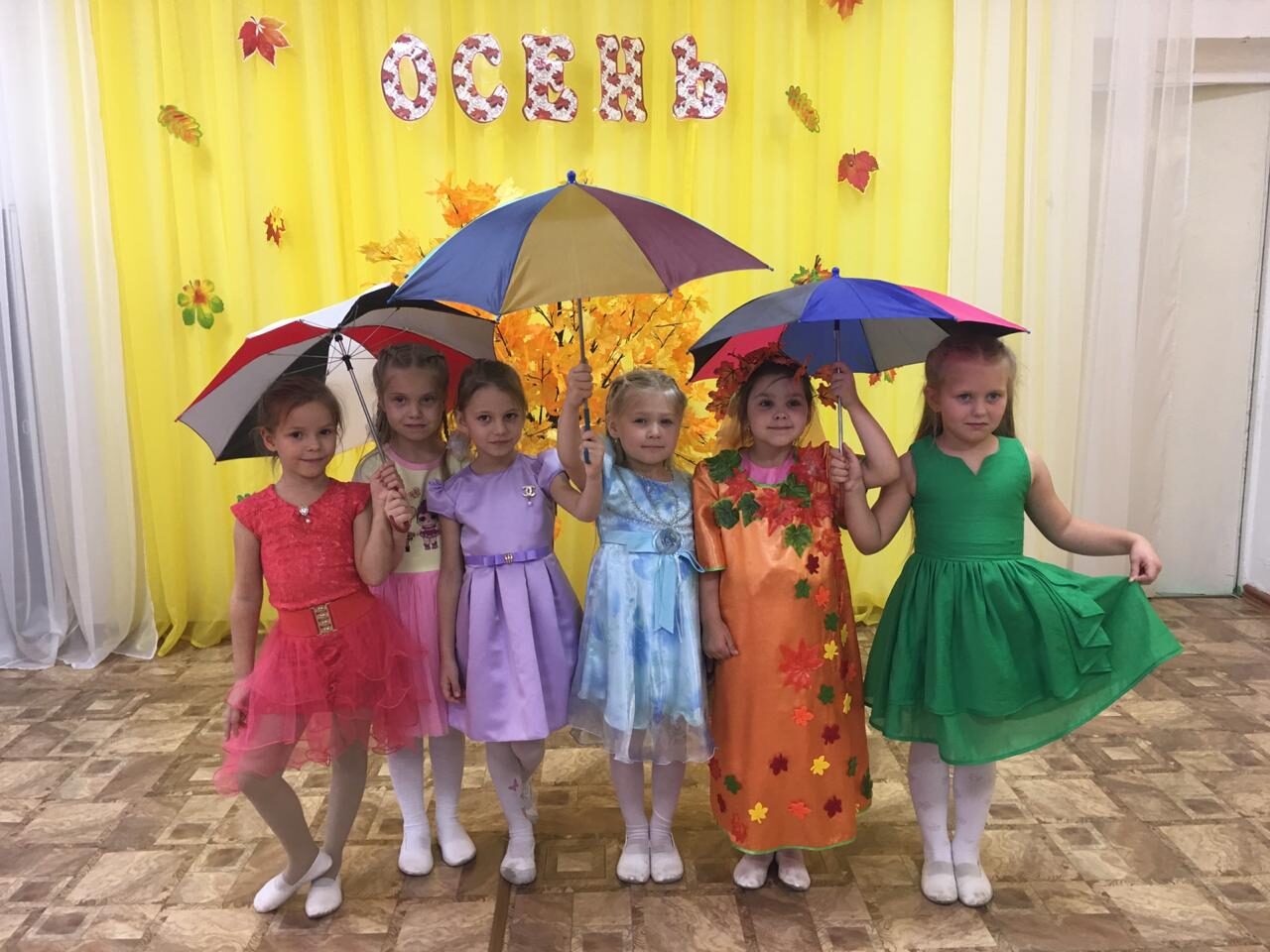